BRC Science Highlight
Combining Pretreatment with Modified Poplar 
Increases Sugar Yields
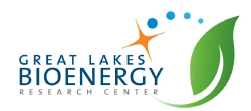 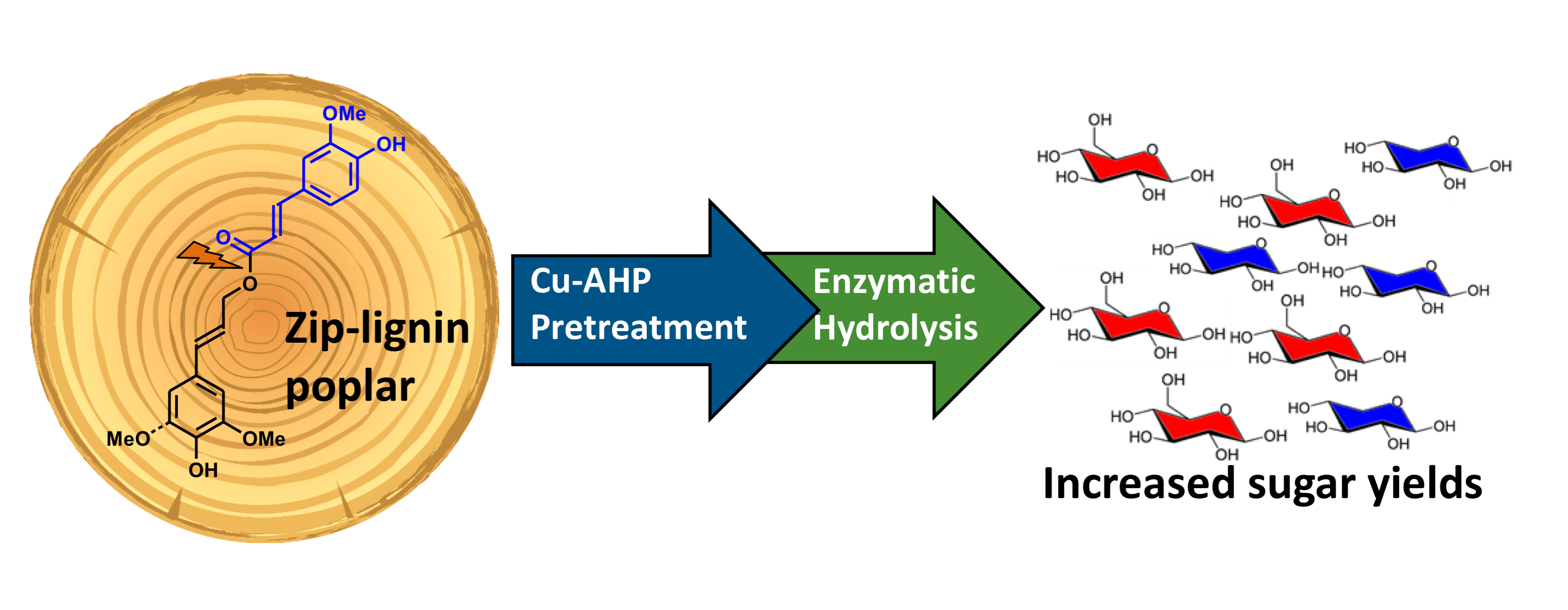 Objective 
Evaluate the effectiveness of the Cu-AHP pretreatment process on genetically-modified Zip-lignin™ poplar with the goal of developing  economically-sustainable deconstruction processes for woody biomass.
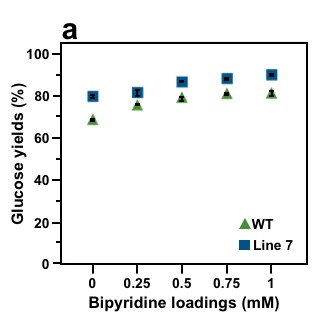 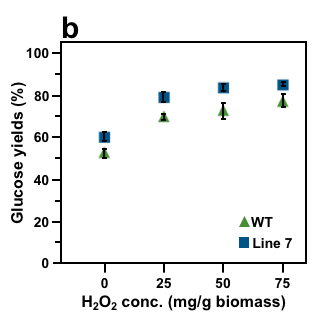 Approach  
 Compare untransformed WT poplar to Line 7 zip-lignin poplar, which produces ester bonds in the lignin backbone, making it amenable to Cu-AHP deconstruction. 
 Reduce inputs during Cu-AHP (bipyridine and hydrogen peroxide) and enzymes during hydrolysis, then quantify sugar yields.
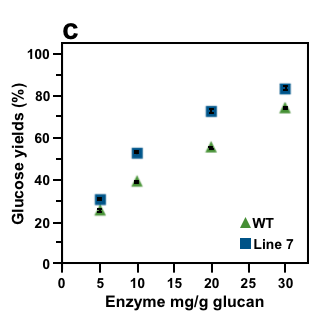 Result/Impacts
Following Cu-AHP pretreatment and enzymatic hydrolysis, improved glucose yields were observed for zip-lignin Line 7 poplar (85%) compared to untransformed WT poplar (77%). 
When zip-lignin Line 7 poplar was used as the feedstock, bipyridine (a) hydrogen peroxide (b), and enzyme loadings (c) could all be substantially reduced while still maintaining high glucose yields. 
This validates the potential of zip-lignin poplar as a feedstock for the advanced biofuel and bioproduct industry.
Bhalla, A. et al. “Engineered lignin in poplar biomass facilitates Cu-catalyzed alkaline-oxidative pretreatment.” ACS Sustainable Chemistry & Engineering. DOI: 10.1021/acssuschemeng.7b02067
GLBRC February 2018
[Speaker Notes: Notes:
text

Title again:
Text 1-2 sentence summary?]